HVAC: COMBUSTION FURNACES
WHAT?
Combustion furnaces: 
Are the most common heating source in America.
Are typically fueled by natural gas.
Receive combustion air from the “Combustion Appliance Zone” within the home.
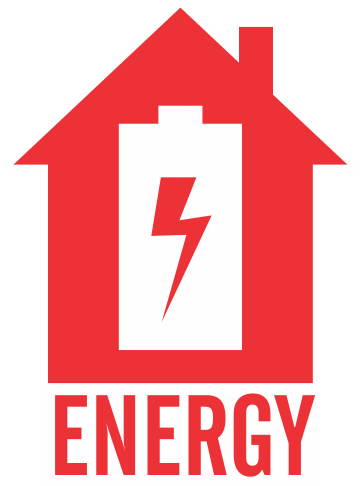 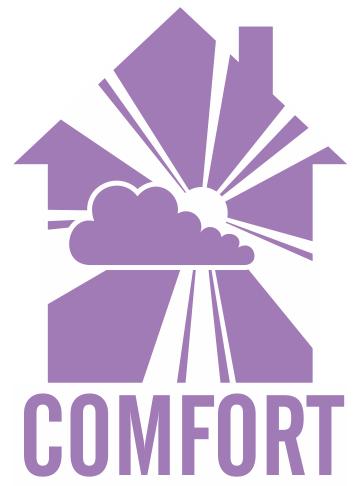 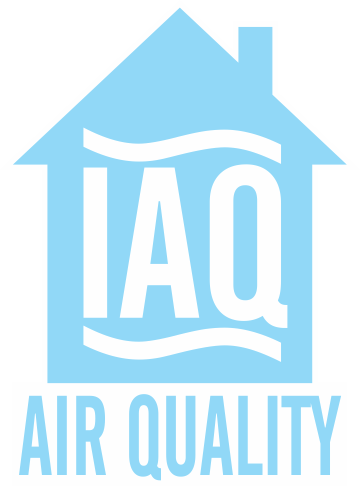 [Speaker Notes: Combustion furnaces, also known as forced air furnaces, are the most common heating source in America. Typically fueled by natural gas, these appliances receive combustion air from the “Combustion Appliance Zone” within the home.]
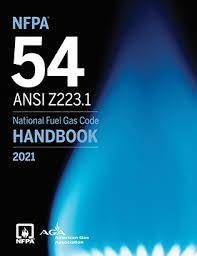 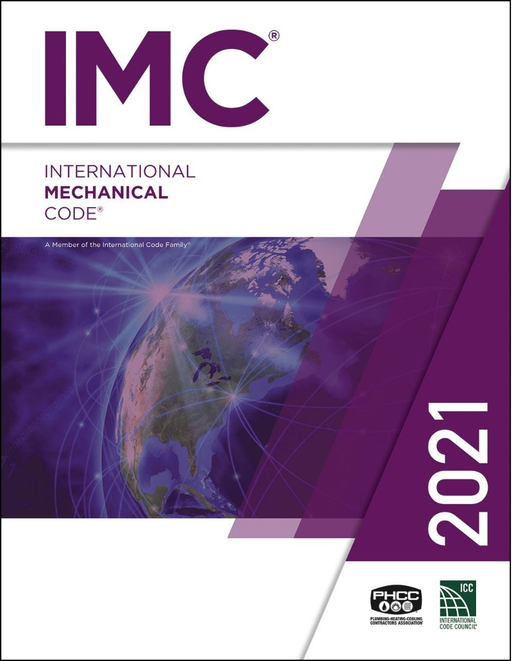 Combustion furnaces must be properly installed and vented to avoid backdrafting and the accumulation of pollutants.
Furnaces are classified in the International Mechanical Code and National Fuel Gas Code. 
Understanding the descriptions of various combustion furnace types based on these codes is important with respect to safety and efficiency.
WHY?
[Speaker Notes: Combustion furnaces must be properly installed and vented to avoid backdrafting and the accumulation of pollutants. Furnaces are classified in the International Mechanical Code and National Fuel Gas Code. Understanding the descriptions of various combustion furnace types based on these codes is important with respect to safety and efficiency.]
HOW?
Types of combustion furnaces based on vent type (International Mechanical Code):
Direct-vent system: Combustion air derived from outside the home; all flue gases discharged outside.
Mechanical draft system: Gases removed mechanically, whether an induced draft or forced draft under positive pressure.
Natural draft system: Gases removed entirely by natural draft.
The National Fuel Gas Code (NFPA 54) organizes furnaces in four categories based on flue vent pressures, flue gas temperatures (relates to condensing or non-condensing), and vent pipe materials.
[Speaker Notes: The International Mechanical Code categorizes combustion furnaces based on vent type:

Direct-vent system: All air for combustion is derived from outside the home, and all flue gases are discharged outside.
Mechanical draft system: Designed to remove gases by mechanical means, whether an induced draft or forced draft under positive pressure.
Natural draft system: Designed to remove gases entirely by natural draft.

The National Fuel Gas Code (NFPA 54) organizes furnaces in four categories based on flue vent pressures, flue gas temperatures (relates to condensing or non-condensing), and vent pipe materials.]